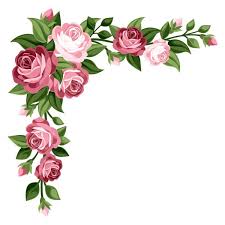 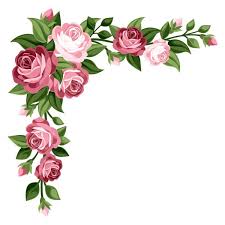 স্বাগতম
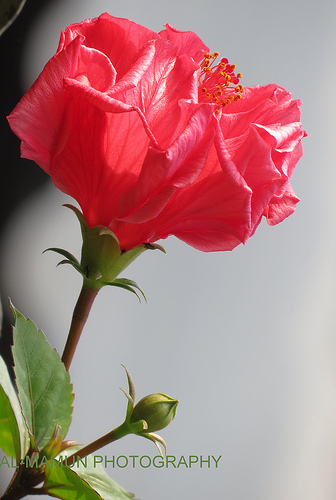 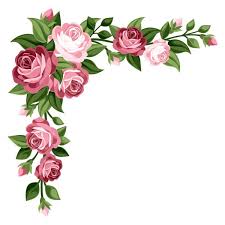 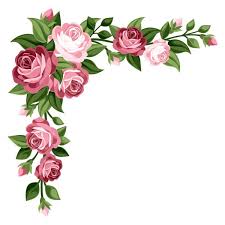 পরিচিতি
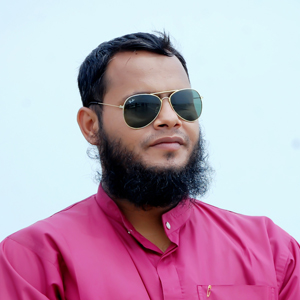 শারীরিক শিক্ষা ও স্বাস্থ্য
শ্রেণি-৮ম
অধ্যায়--১
গোলাম রাব্বানী 
সহকারি শিক্ষক 
শারীরিক শিক্ষা 
গোমস্তাপুর বালুগ্রাম আলিম মাদ্রাসা
পাঠ ঘোষণা
আরও কিছু ছবি দেখে বলতো আজকের আলোচ্য বিষয় কি?
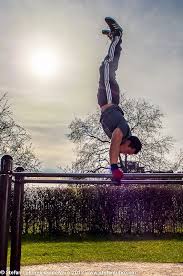 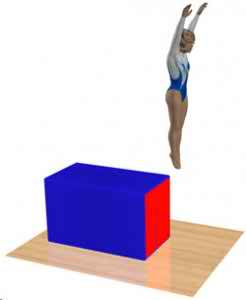 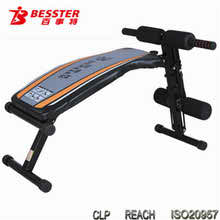 এডুকেশনাল জিমন্যাস্টিকস
শিখনফল
এই পাঠশেষে শিক্ষার্থীরা
জিমনাস্টিকস কী তা বলতে পারবে
এডুকেশনাল জিমনাস্টিকস কী কী তা বলতে পারবে।
সরঞ্জামবিহীন এবং সরঞ্জামসহ জিমনাস্টিকস-এর তালিকা তৈরী করতে পারবে।
এডুকেশনাল জিমনাস্টিকস এর কৌশলসমূহ বর্ণনা করতে পারবে।
তোমরা ছবিগুলো ভালো করে দেখে বলো তা কীসের ছরি?
তোমরা   কি বলতে  পারবে এই ছবিটি কীসের?
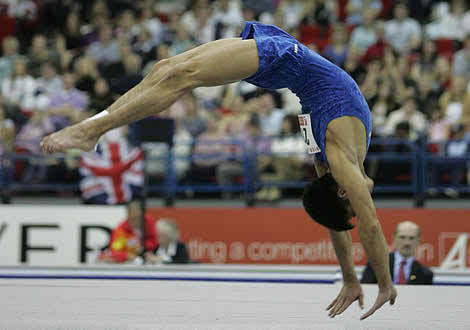 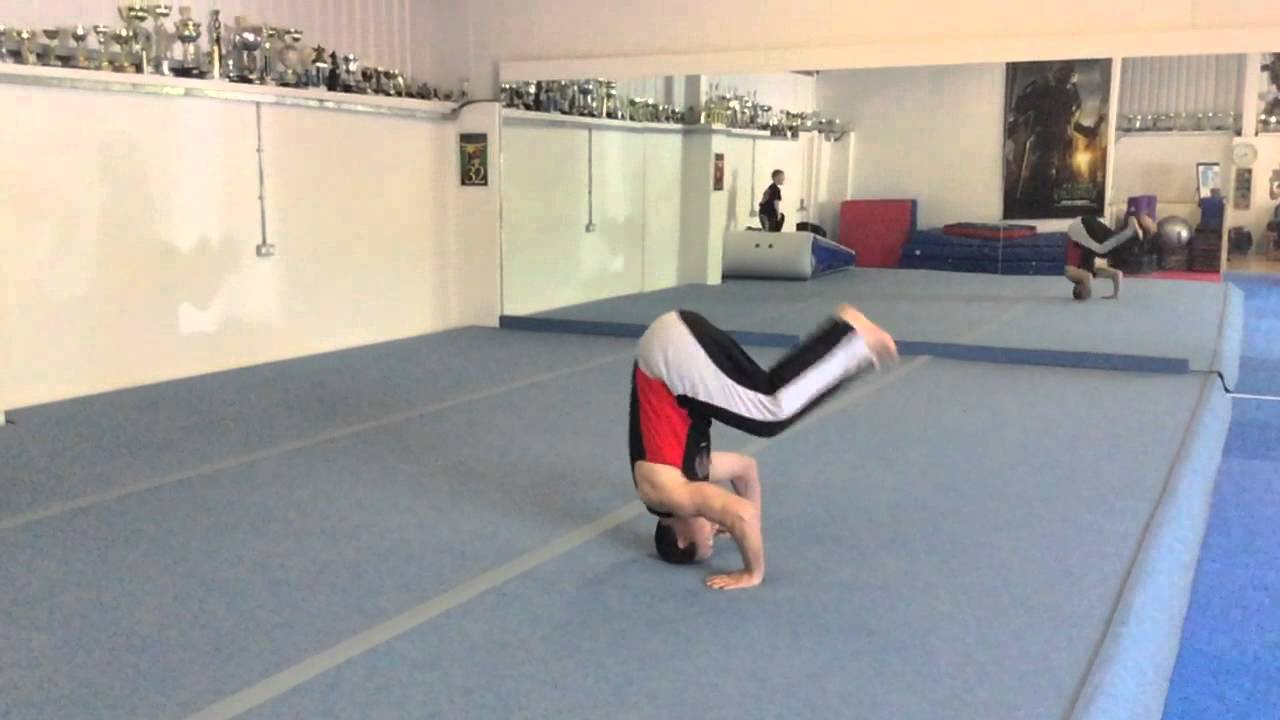 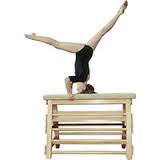 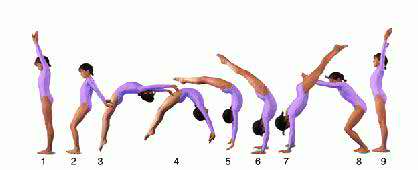 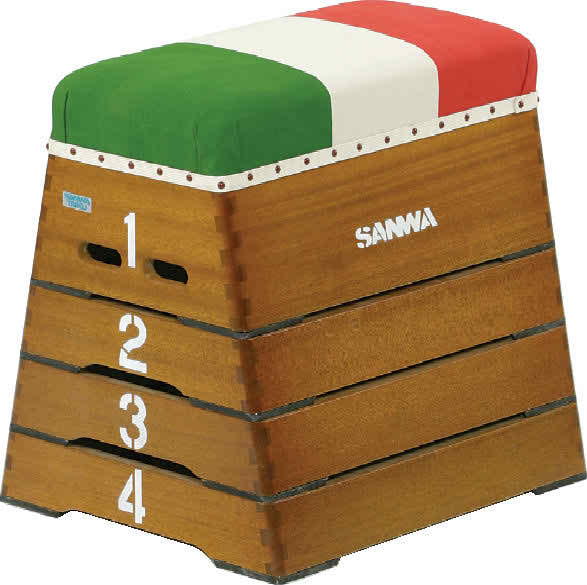 এডুকেশনাল জিমন্যাস্টিকস এর কৌশল
এটি হলো ভল্টিং বক্স, এডুকেশনাল জিমন্যাস্টিকস এর কয়েকটি ইভেন্টস এ ব্যবহৃত হয়
হেড স্প্রিং, যা ভণ্টিং বক্স অথবা ম্যাটেও করা যায়
হেড স্প্রিং, যা ভণ্টিং বক্স করা হচ্ছে।
হেন্ড স্প্রিং, যা ভণ্টিং বক্সে না করে মাটিতে করতে হয়।
জোড়ায় কাজ
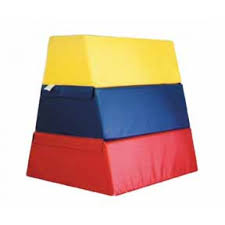 প্রতি জোড়ায় ২টি করে এডুকেশনাল জিমনাস্টিকস এর নাম লিখ?
ছবিতে কী দেখতে পাচ্ছ এবং কোন ধরণরে ব্যায়াম?
দলের কাজ
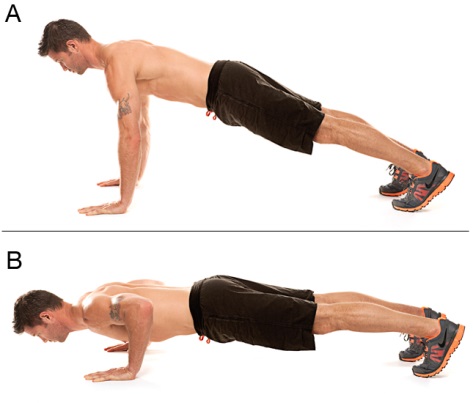 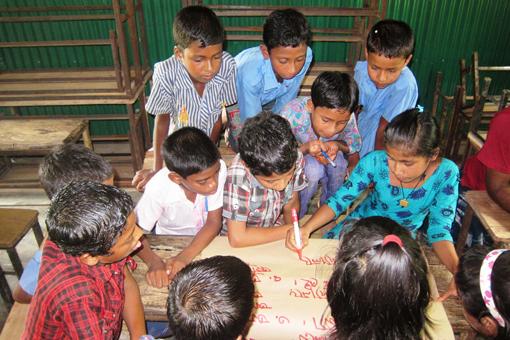 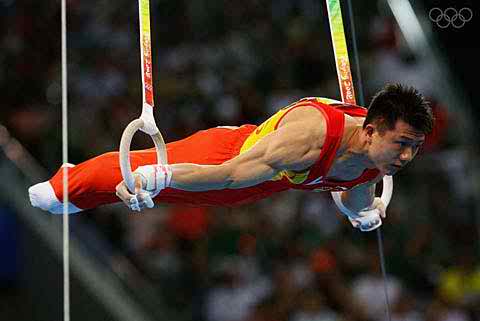 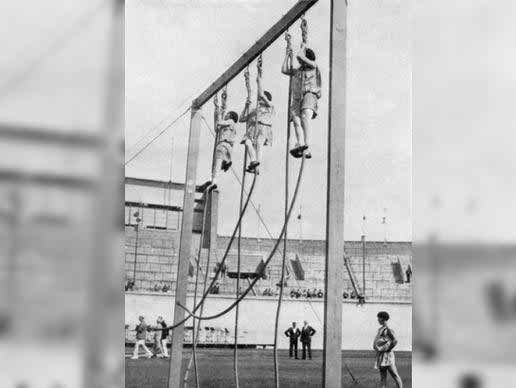 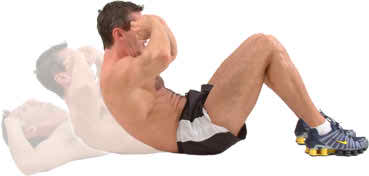 সরঞ্জামবিহীন একটি ব্যায়াম? যাকে বলা হয় “সিট-আপ”
সরঞ্জামবিহীন ও সরঞ্জামসহ জিম-এর ছোট একটি তালিকা তৈরি কর??
সরঞ্জামবিহীন একটি ব্যায়াম? যাকে বলা হয় “পুশ-আপ”
সরঞ্জামসহ একটি ব্যায়াম? যাকে বলা হয় “রোমান রিং”
সরঞ্জামসহ একটি ব্যায়াম? যাকে বলা হয় “ক্লাইম্বিং রোপ”
[Speaker Notes: ৪টি দলে ভাগ করে দিয়ে প্রতিটি দলের কাজ মিলিয়ে নিতে হবে ।]
মূল্যায়ন
সিট আপ কী?
ভল্টিং বক্স ও ম্যাট কী?
জিম-এর আগে কেন শরীর গরম করতে হয়?
বাড়ির কাজ
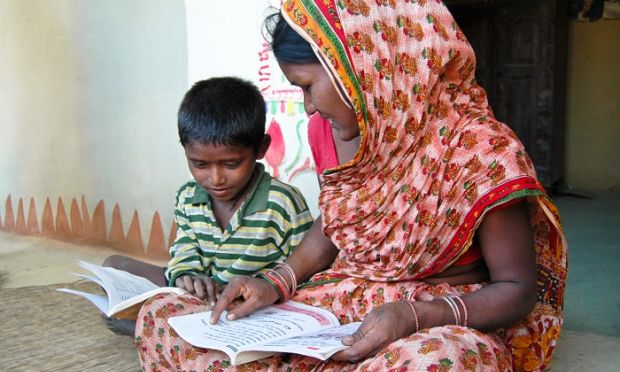 এডুকেশনাল জিমনাস্টিকস-এর কৌশলসমূহ লিখে আনবে।
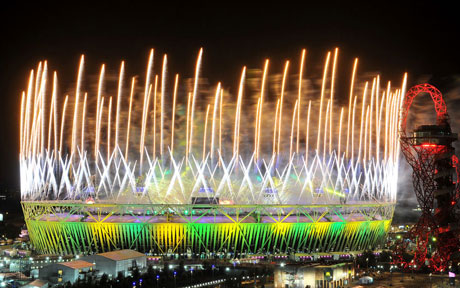 খোদা হাফিজতোমরা সবাই ভালো থেকো